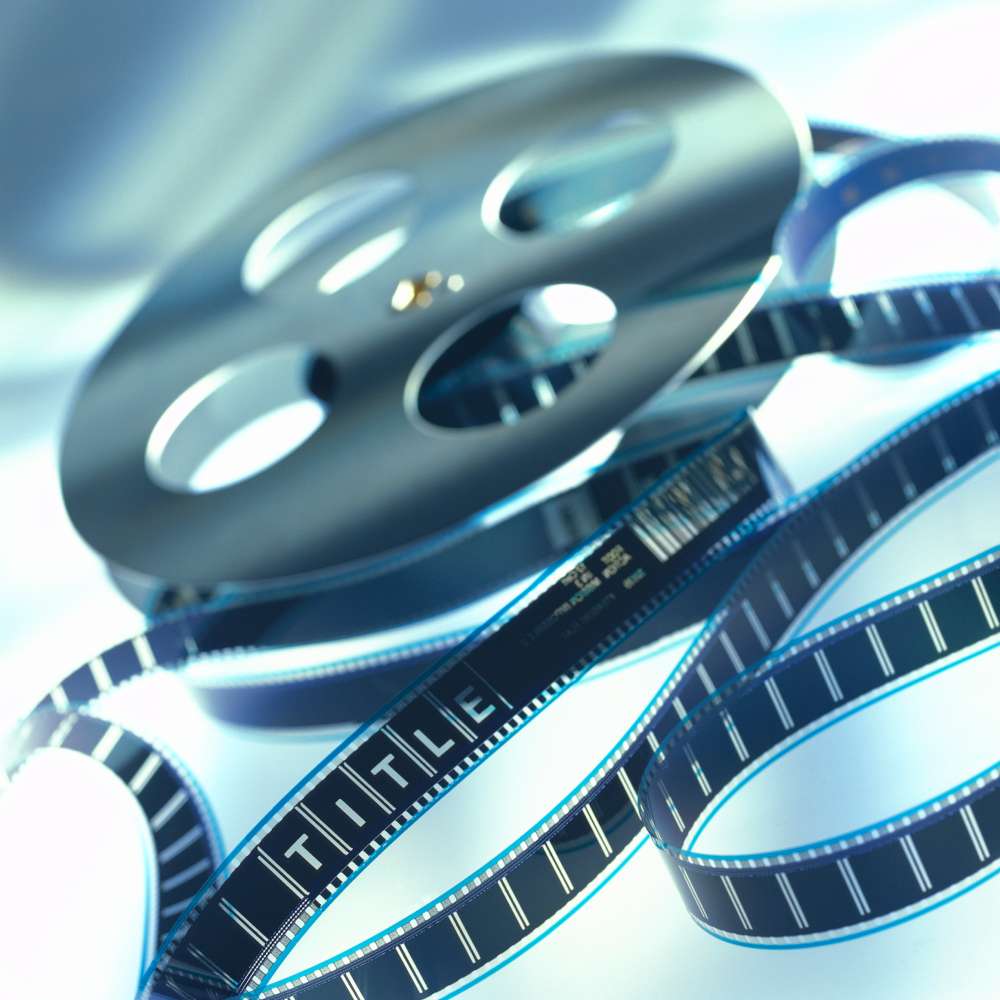 1
6
11
16
2
7
12
17
3
8
13
18
4
9
14
19
5
10
15
20